EXEMPLO SIMPLES DE RISCOS E OPORTUNIDADES
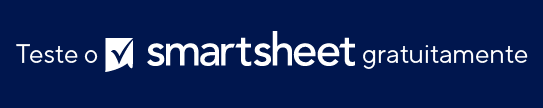 RISCOS E OPORTUNIDADES